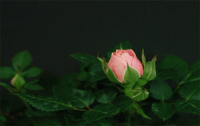 স্বাগতম
শিক্ষকের পরিচিতি
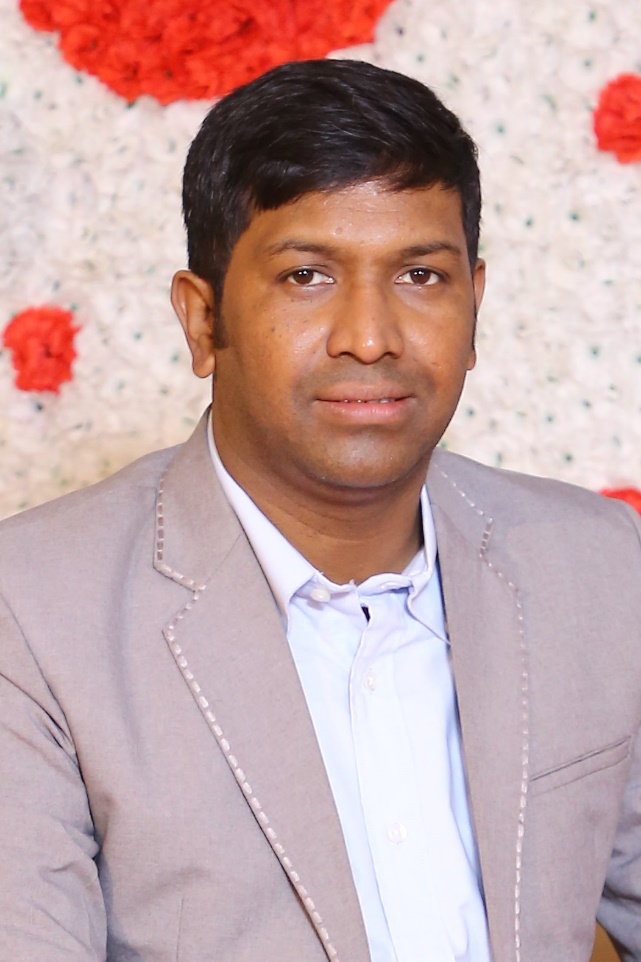 নামঃ বাবলু রঞ্জন দাস
পদবিঃ সহকারী শিক্ষক
খন্দকার বাজার সপ্রাবি।
উপজেলাঃ ওসমানীনগর
জেলাঃ সিলেট।
পাঠ পরিচিতি
বিষয়ঃ বাংলা
 শ্রেণিঃ চতুর্থ          
অধ্যায়ঃ ৪র্থ
পাঠের নামঃ বাংলার খোকা
পাঠ্যাংশঃ ১৯২০ সালের------হয় খোকা।     
 সময়ঃ ৪০ মিঃ
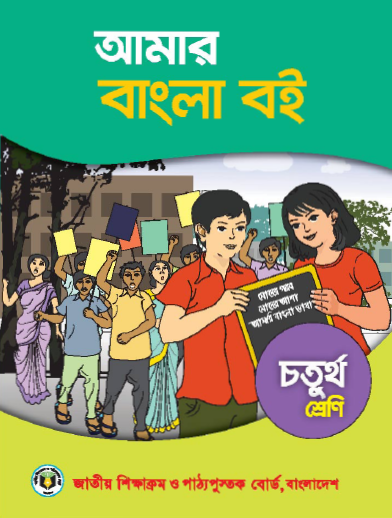 শিখনফল
শোনাঃ ১-১-১ বাংলা যুক্তবর্ণ সহযোগে গঠিত শব্দ শুনে বুঝতে পারবে।
         ১-২-১ সহজ বাক্য শুনে বুঝতে পারবে।
         ১-৩-১ নির্দেশনা প্রশ্ন,অনুরোধ ঘোষনা,আদেশ শুনে বুঝতে পারবে।
বলাঃ ২-৪-১গল্প ও রুপকথার মূল বিষয় ও ভাব বলতে পারবে।
        ১-১-১যুক্তবর্ণ সহযোগে তৈরি শব্দ ওএরুপ শব্দ যুক্ত বাক্য 
               স্পষ্ট ও শুদ্ধভাবে বলতে পারবে।
পড়াঃ ১-৪-১ পাঠ্যপুস্তক ও সমমানের বইয়ের শব্দও বাক্য শ্রবণযোগ্য,
       স্পষ্ট স্বরে ও প্রমিত উচ্চারনে যথাসম্ভব স্বাভাবিক গতিতে পড়তে পারবে।
        ১-৪-২ পাঠে ব্যবহৃত বাক্য শুদ্ধভাবে পড়তে পারবে।
লেখাঃ ১-৫-১ পাঠ ও পাঠ বহিভূত শব্দ ব্যবহার করে নতুন নতুন বাক্য লিখতে পারবে।
এসো একটি গান শুনি
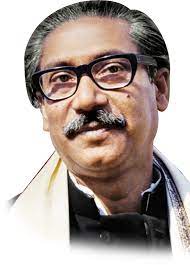 বলতো ছবিটি কার?
পূর্বজ্ঞান যাচাইঃ
আমাদের জাতির জনকের নাম কি?
বঙ্গবন্ধু শেখ মুজিবুর রহমান।
তিনি কোন জেলায় জন্ম গ্রহন করেন?
গোপালগঞ্জ জেলা
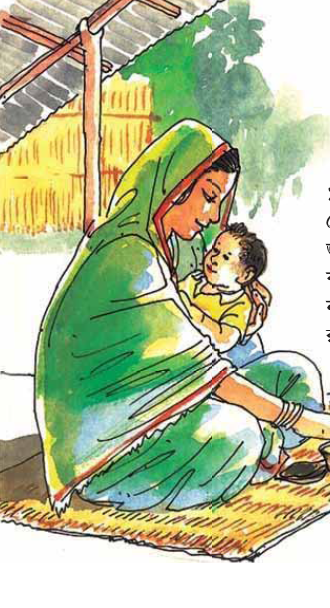 আজকের পাঠ
বাংলার খোকা
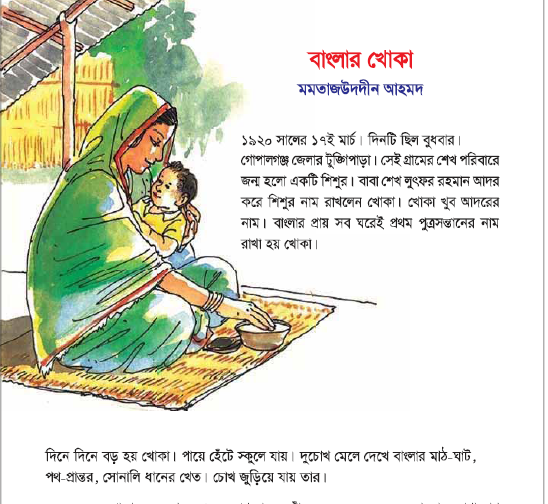 আর্দশ পাঠ
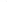 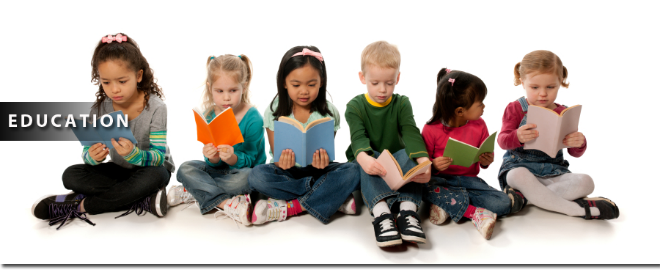 সরব পাঠ
যুক্তবর্ণ গুলো  ভেঙ্গে দেখি
ঞ্জ= ঞ+জ
স্ক= স+ক
ন্ত= ন+ত
শব্দের অর্থ জেনে নেই
নিবিড়=গভীর
আবদার=বায়না
জোড়ায় কাজ
যুক্তবর্ন ভেঙ্গে দেখাও
ঞ্জ =
স্ক =
মূল্যায়ন
১ খোকা কোন জেলায় জন্ম গ্রহন করেন?
২ খোকার বাবার নাম কী?
৩ খোকা কত সালে জন্ম গ্রহন করেন? 
৪ খোকা দুই চোখ মেলে কী দেখেন?
১]গোপালগঞ্জ জেলায়

২]বাবা শেখ লুৎফর রহমান

3] 1920 সালে ১৭ই মার্চ।

৪] দু চোখ মেলে দেখে বাংলার মাঠ-ঘাট,পথ-প্রান্তর,সোনালি ধানের খেত।
বাড়ির কাজঃ 
পাঠের ৫টি শব্দ দিয়ে বাক্য গঠন করে আনতে বলবো
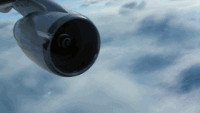 সবাইকে ধন্যবাদ।